Toolbox
Jocelyn and mesawit
Team norm
Meet in class
Meet outside class
No negativity
Listen to others idea
No idea is stupid
Communication
Communicate Facebook, mail , kik others………
Problem statement/ constrain
The Candy Company is celebrating its 50th year anniversary and would like to provide consumers with a candy dispenser that will house the four existing bite-size candies that they currently produce. They also want new shapes created for each candy.
Brainstorming sketchs
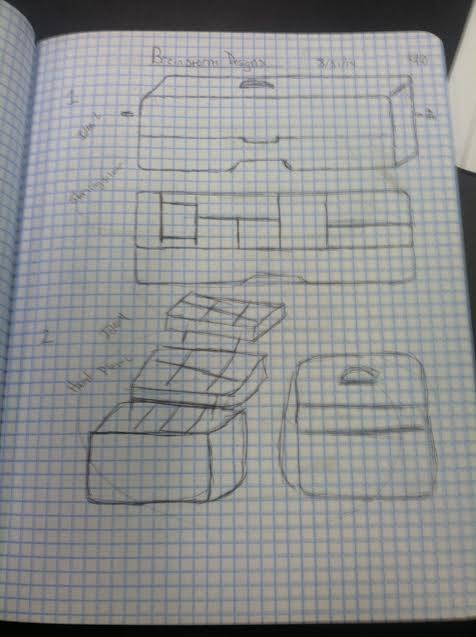 Design matrix
Detailed scetch
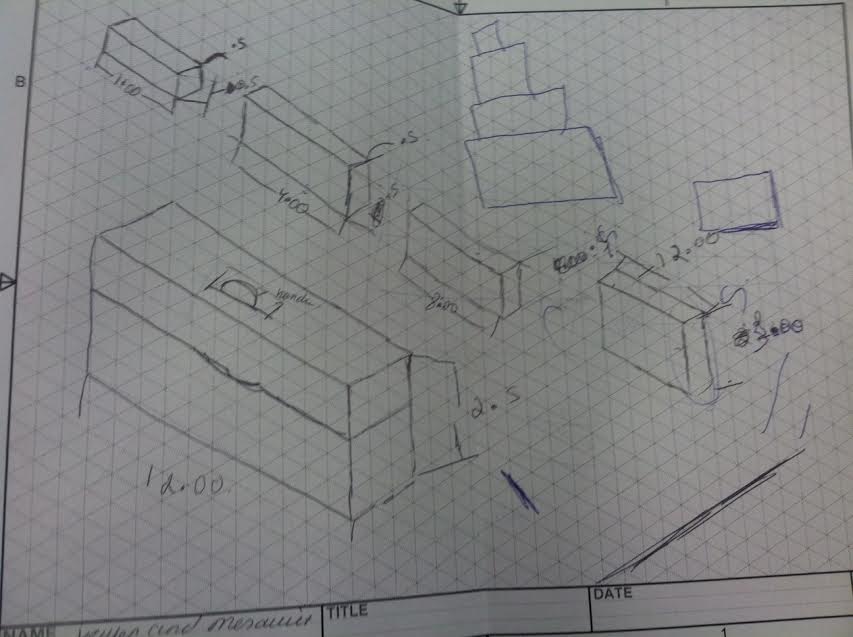 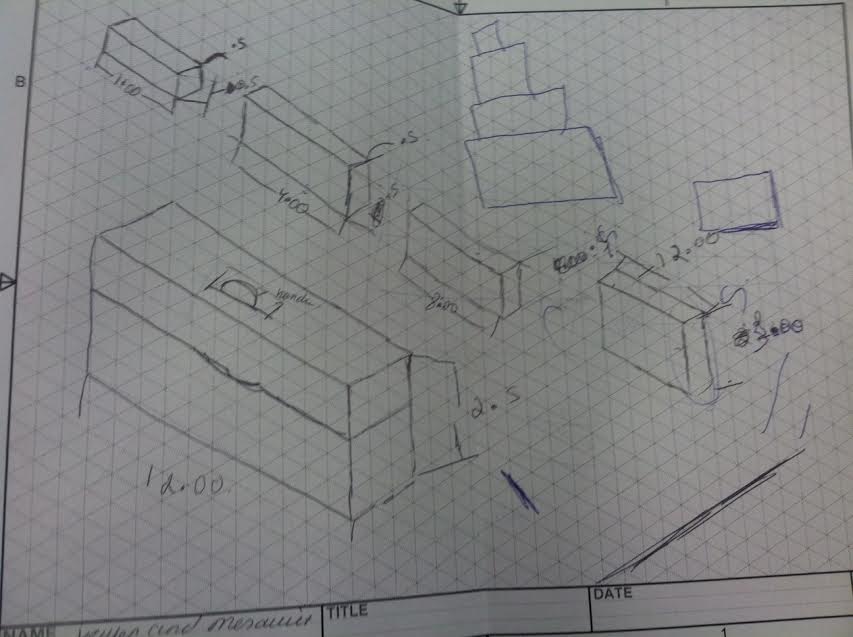 Screen shots of the parts
Screen shots of drawing file